Leader Election Using NewSQL Database Systems
Salman Niazi, Mahmoud Ismail, Gautier Berthou and Jim Dowling
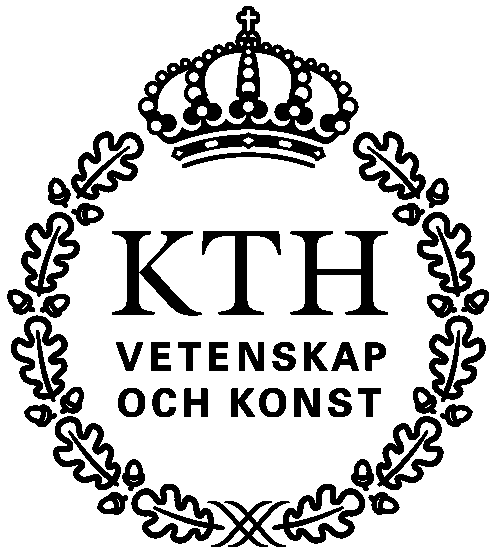 ‹#›
Content
Problem
Solution
Evaluation
‹#›
Leader Election
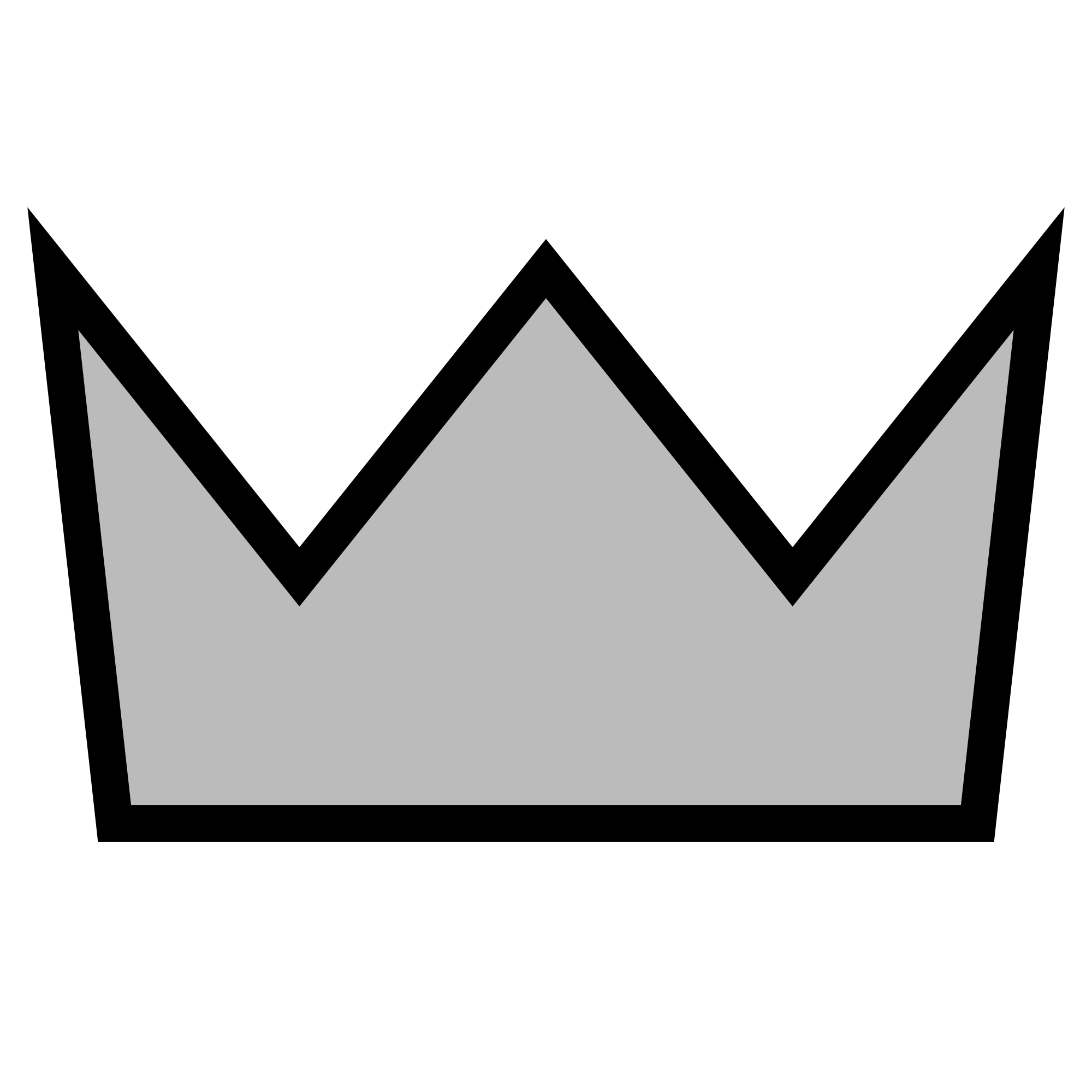 ‹#›
Leader Election
Synchronous Systems
Asynchronous Systems
Eventually synchronous Systems
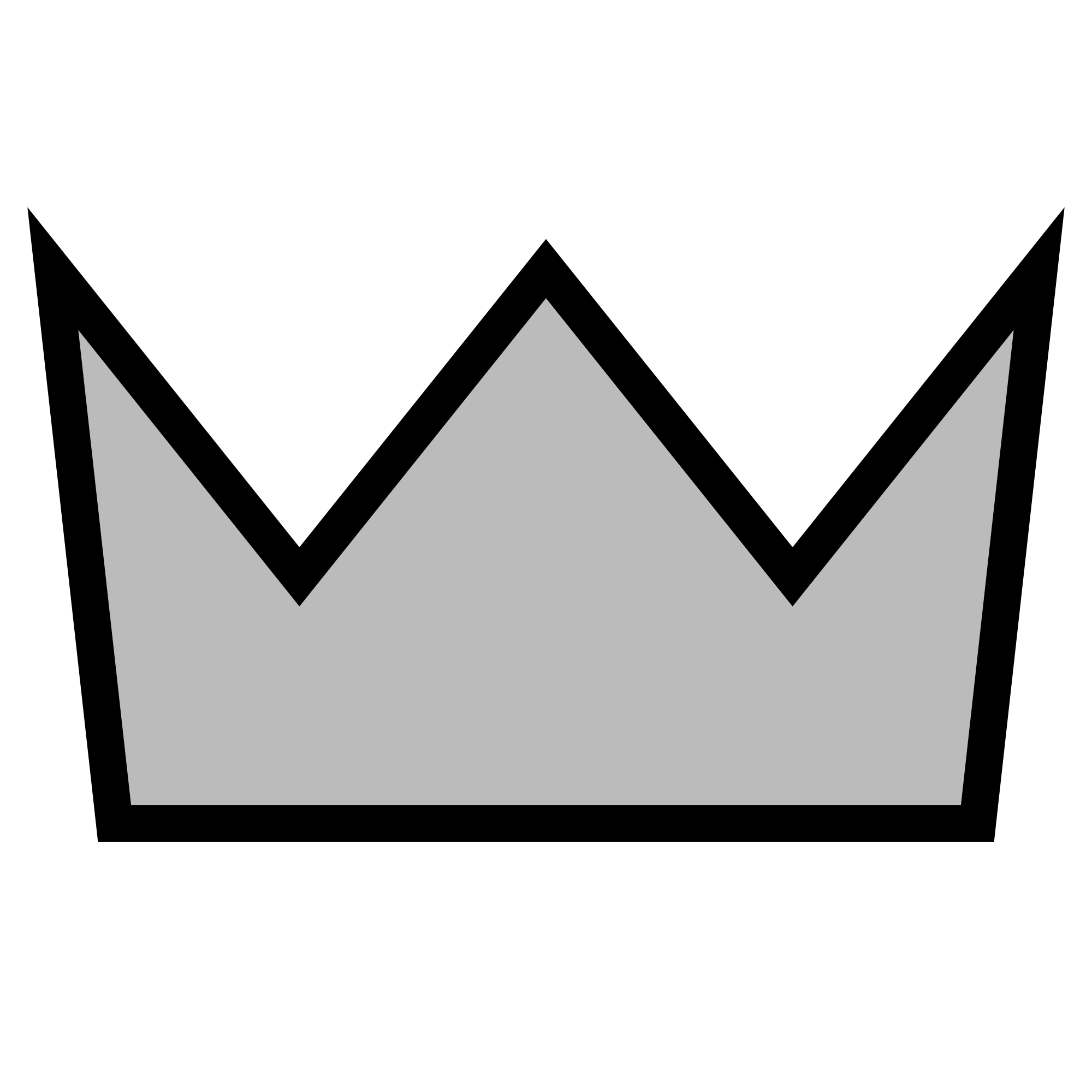 ‹#›
Leader Election (Eventually Synchronous System)
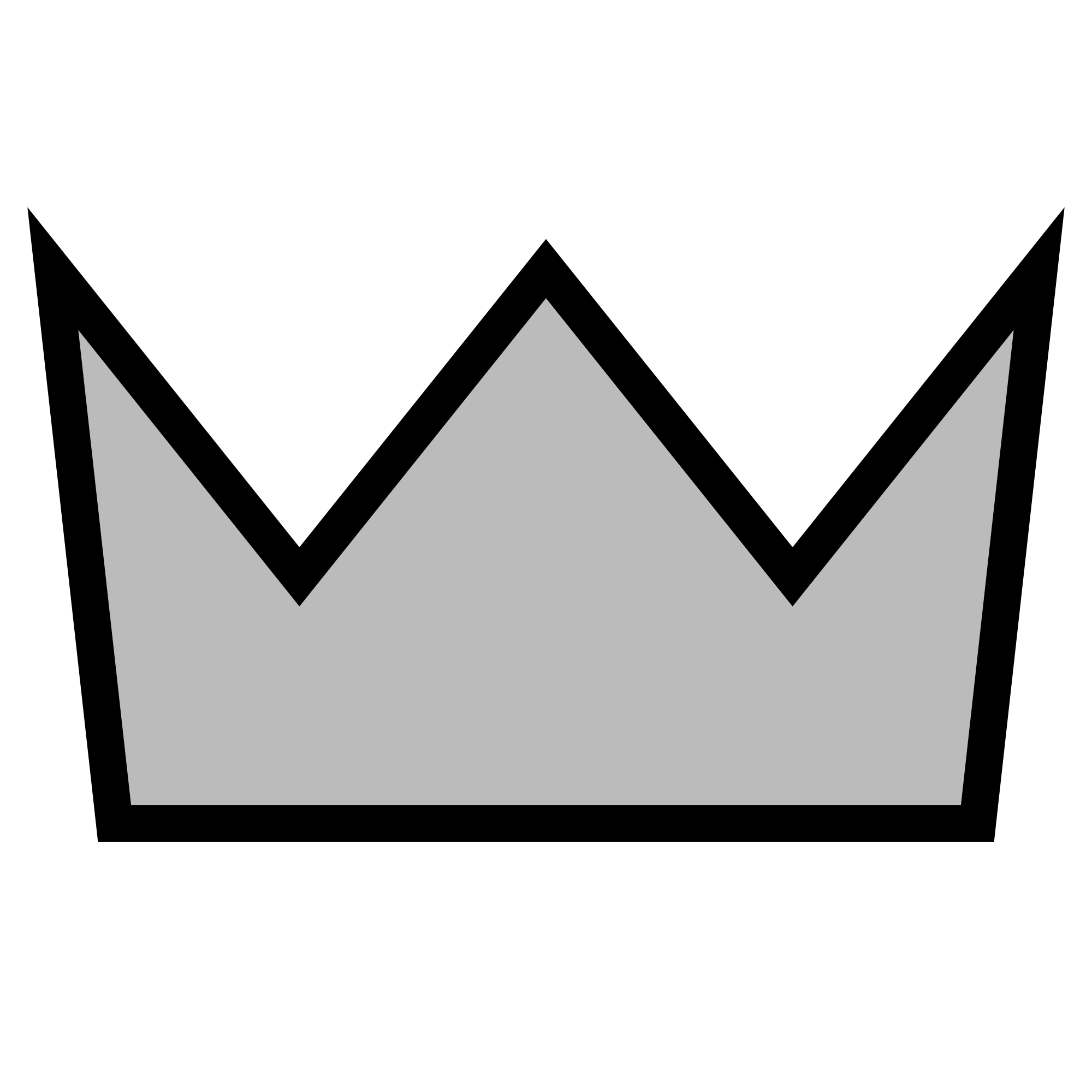 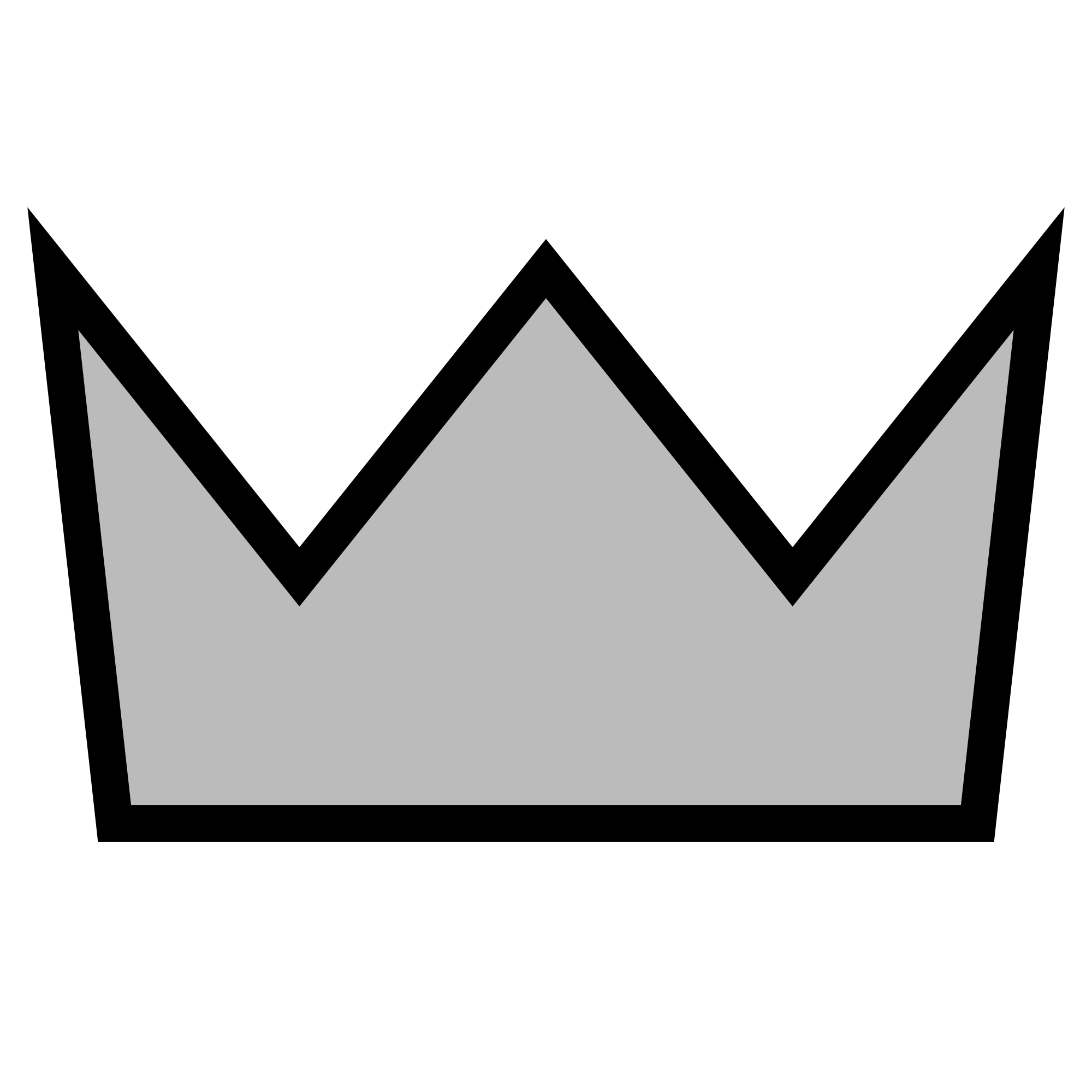 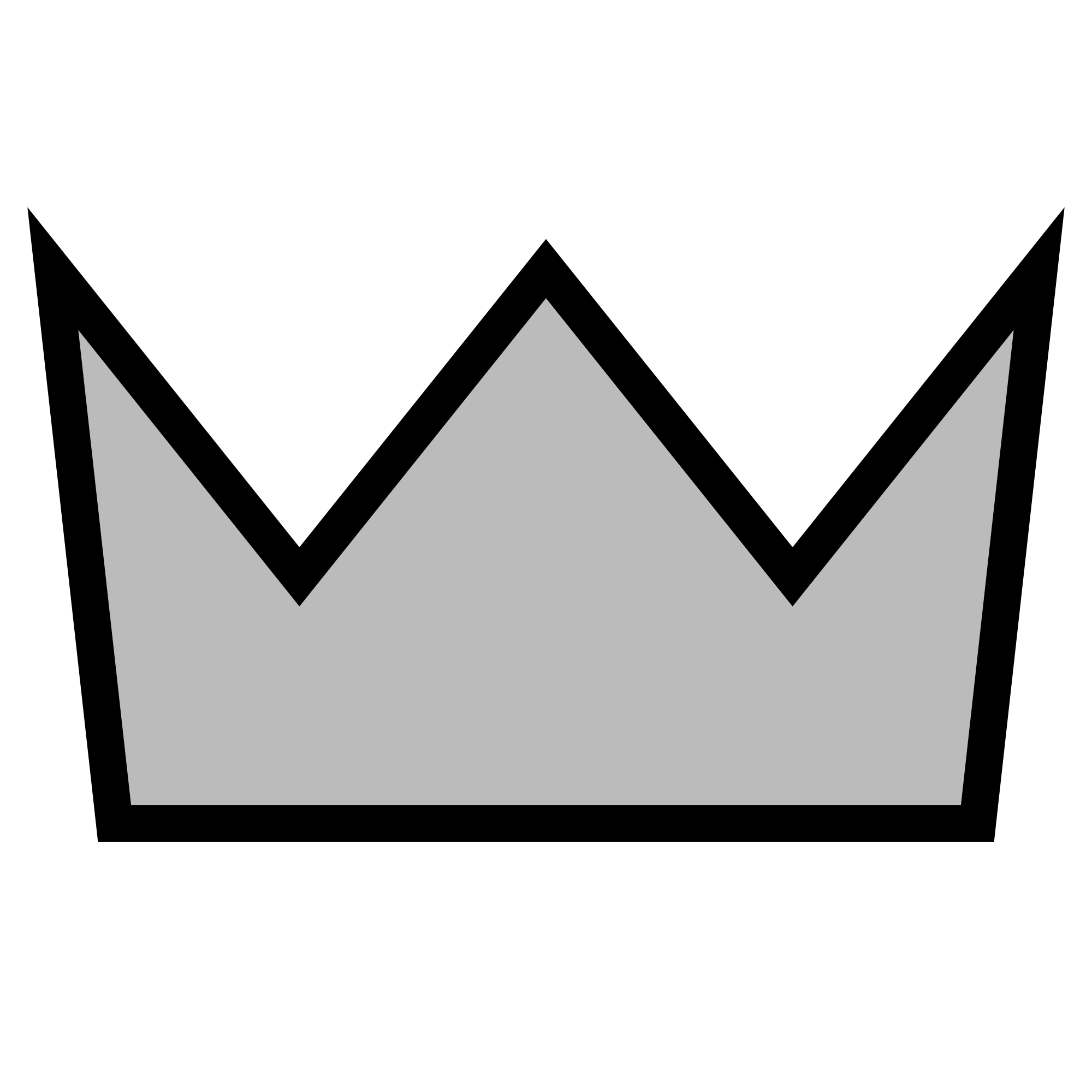 ‹#›
Problem
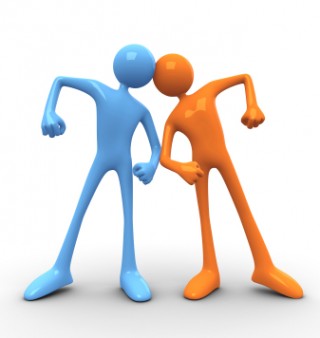 Multiple leaders
conflicting decisions
data corruption
all hell can break loose
‹#›
Unique Leader Election
Essentially an agreement problem
Paxos 
Hard to understand 
Does not perform well for hundreds of servers
Total order atomic broadcast
Implementation ?
‹#›
Leader Election
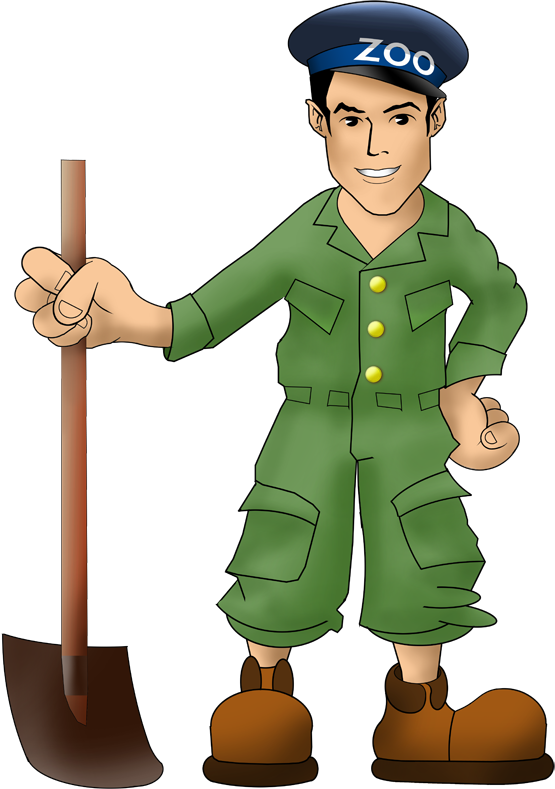 Out of the box solutions
Zookeeper, Chubby

Problems
Another service to maintain
‹#›
A Typical Internet Application
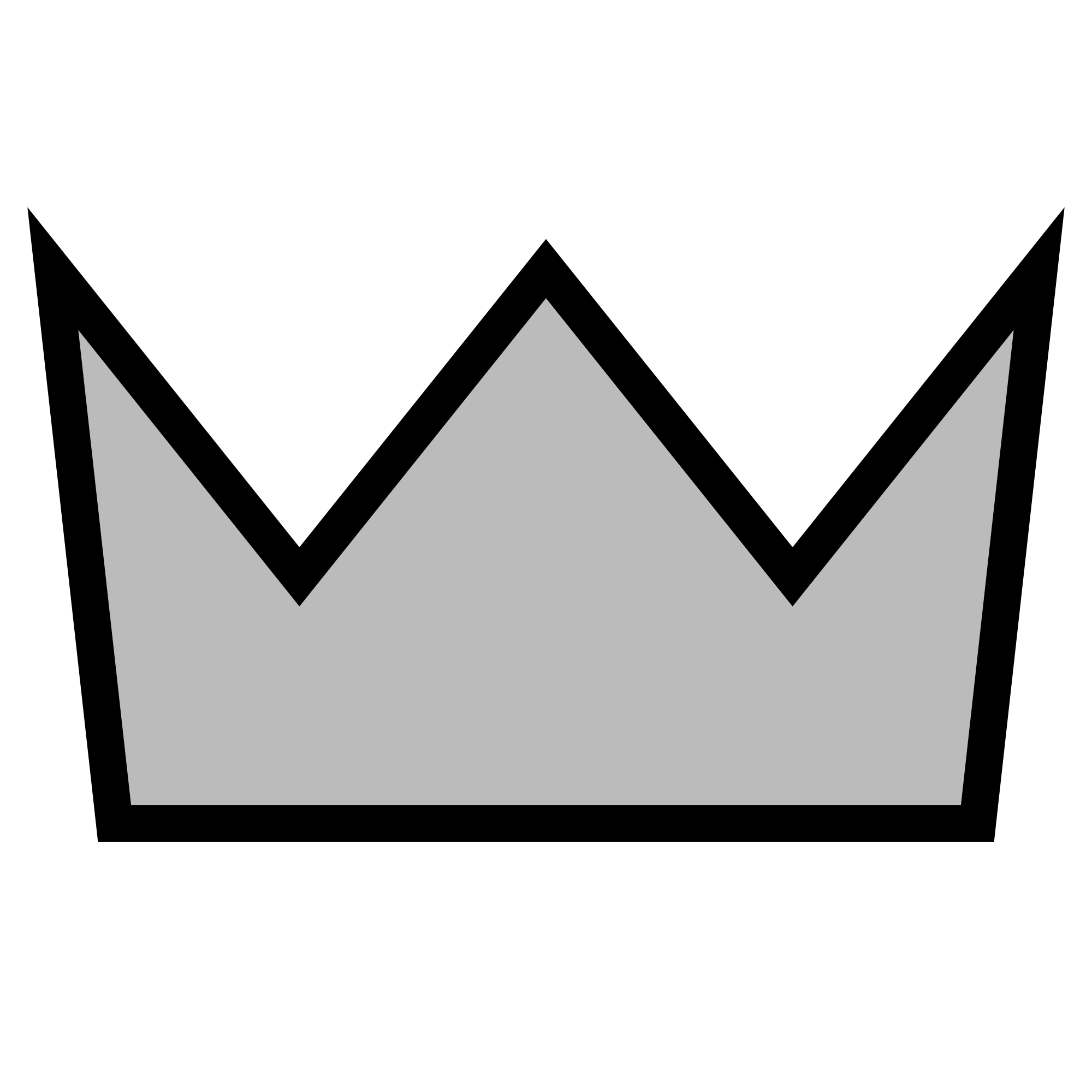 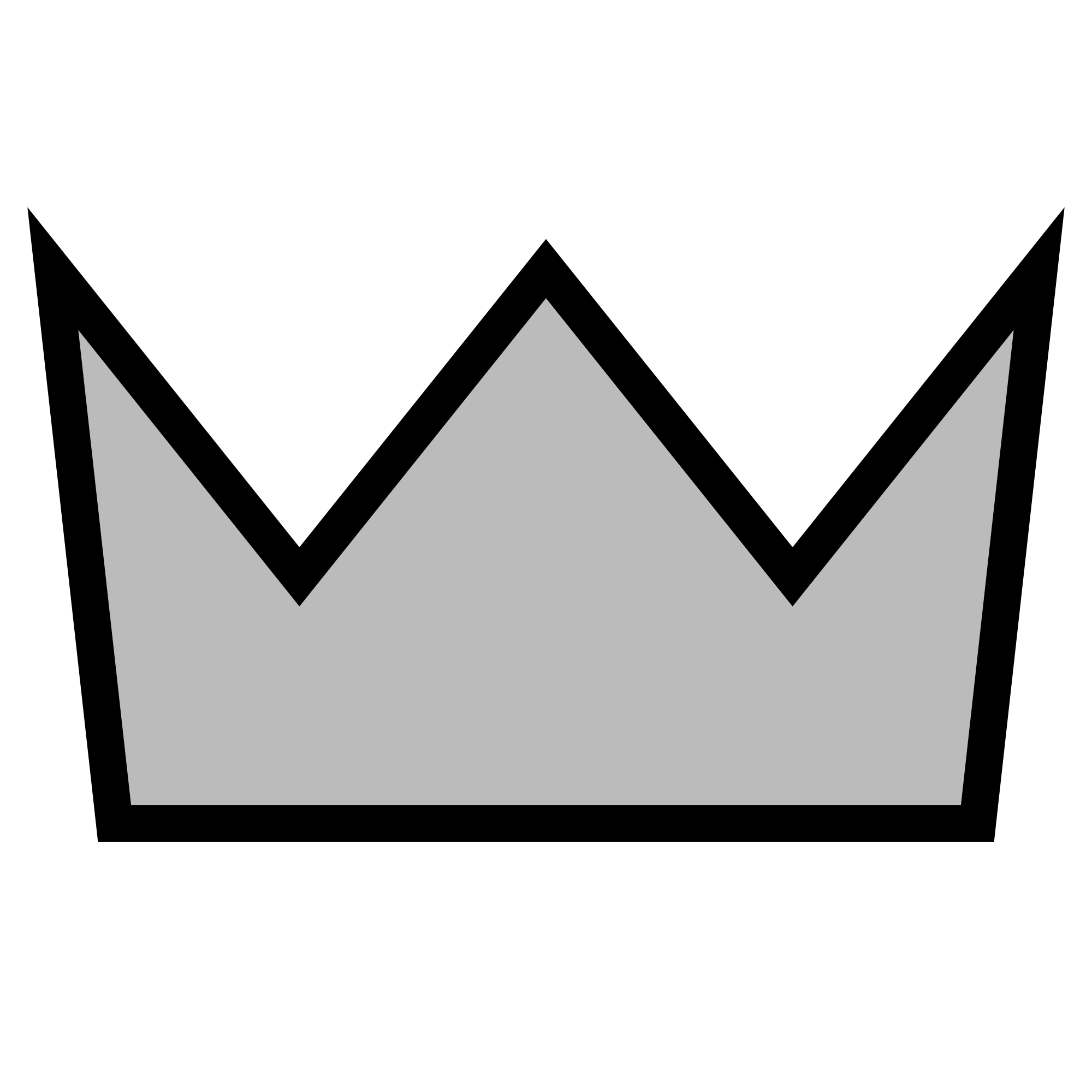 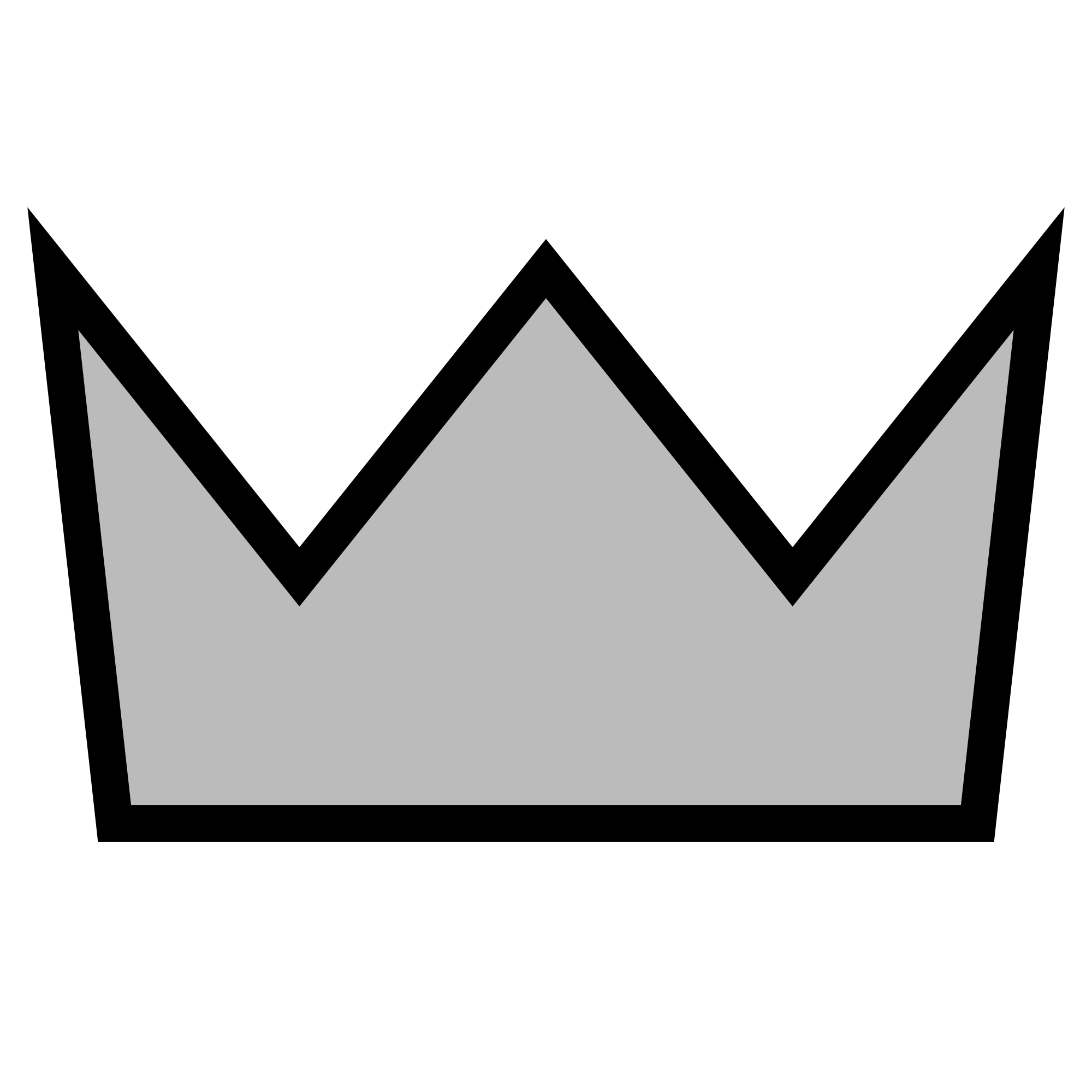 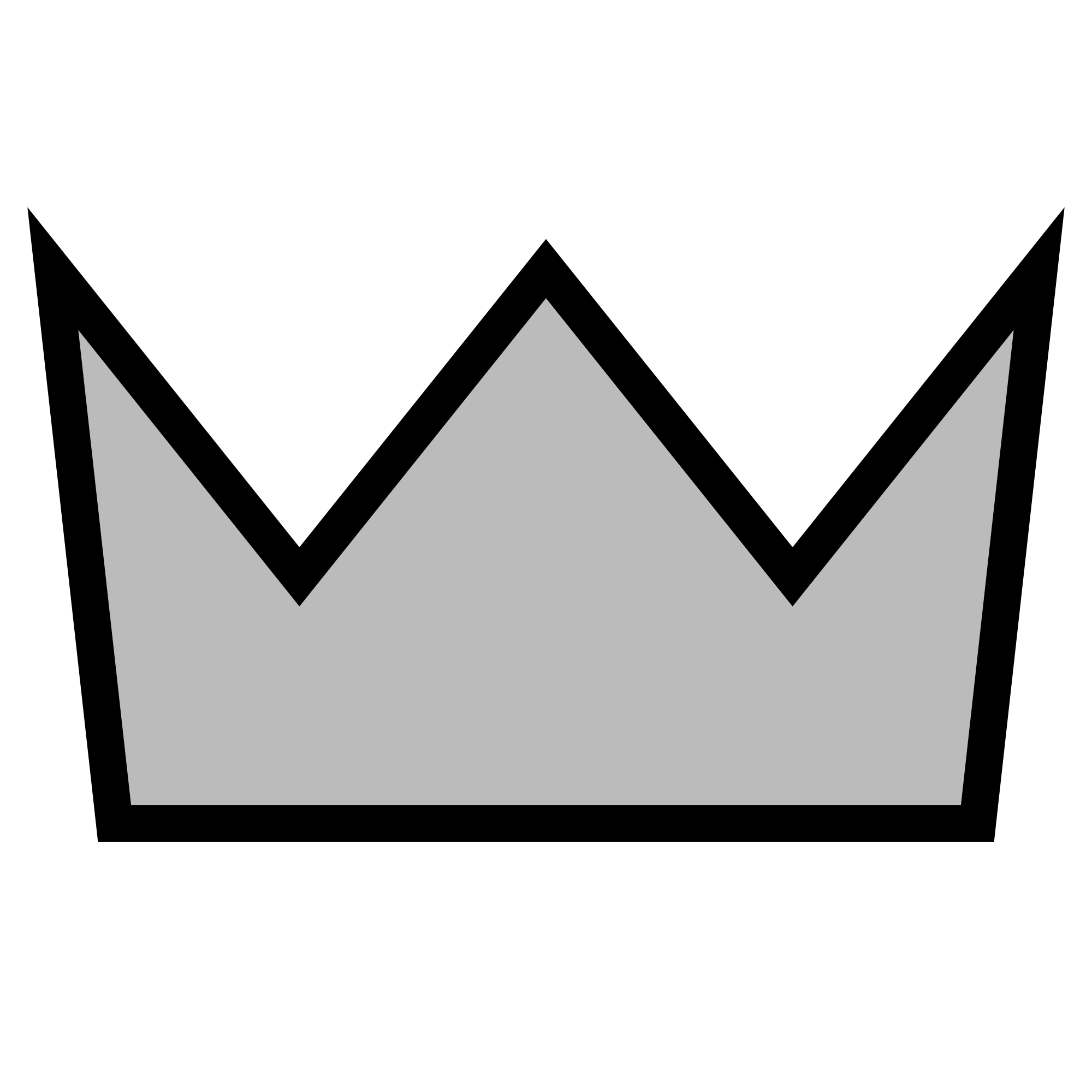 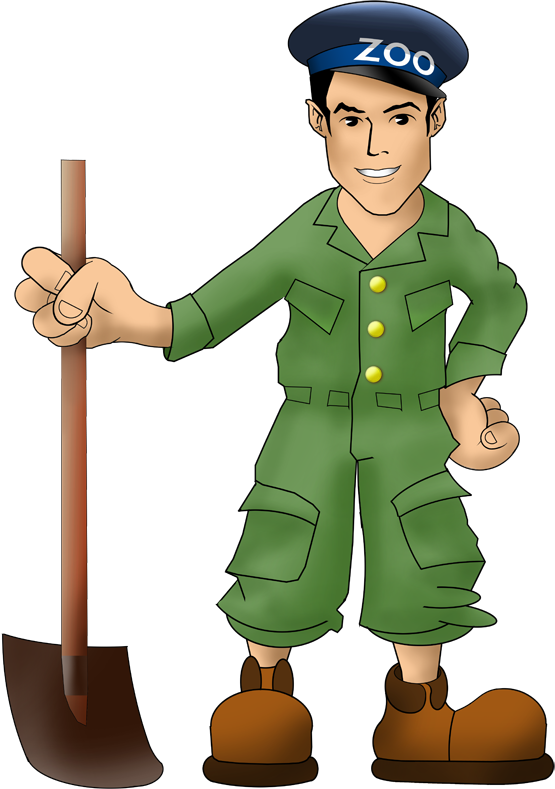 Service A
Instance 1
Service B
Instance 1
Service C
Instance 1
Service D
Instance 1
Coordination Service
Service D
Instance 2
Service C
Instance 2
Service B
Instance 2
Service A
Instance 2
HA Database
 (NewSQL DBs)
Leader Election Service
‹#›
Thats not new?
Shared memory based LE
Guerraoui, R., Raynal, M.: A Leader Election Protocol for Eventually Synchronous Shared Memory Systems, pp. 75–80. IEEE Computer Society, Alamitos (2006)
Fernandez, A., Jimenez, E., Raynal, M.: Electing an eventual leader in an asynchronous shared memory system. In: Dependable Systems and Networks, DSN 2007, pp. 399–408 (June 2007)
Using 2PC Transaction
No existing work using 2PC Transaction
Some work using compare & swap primitives
Afek, Y., Stupp, G.: Optima Time-Space Tradeoff for Shared Memory Leader Election. Journal Algorithms 25(1): 95-117 (1997)
Serializable Transaction Isolation
‹#›
Why NewSQL DB?
Relational Databases
Failures are considered to be rare
DB is unavailable until standby takes over 
NewSQL
Are built to handle frequent node failures 
There is no pause in DB service if a datanode fails
When a datanode fails the transactions can be quickly re-tried on other datanodes.
‹#›
Problems with NewSQL
Many of the NewSQL DBs does not support Serializable Transaction
Poor scalability of serializable transactions especially in distributed environment
‹#›
Contribution
Scalable leader election using NewSQL as shared memory
Majority of process uses weaker Tx isolation level than serializable Tx isolation level
Serialize only if needed -- > Greater Scalability
Combining 2PC and lease mechanism to ensure single leader at any given time
Transaction isolation using row level locking
Portable to many NewSQL Systems
‹#›
Solution
Consists of two registers
Vars, Descriptors
Runs in rounds
In each round
Start Tx
Read all descriptors and variables
Save to local history
Update counter
  if smallest Id 
become leader, kick out dead processes and acquire a lease 
Commit Tx
‹#›
Solution
Vars Reg                 Descriptors Reg
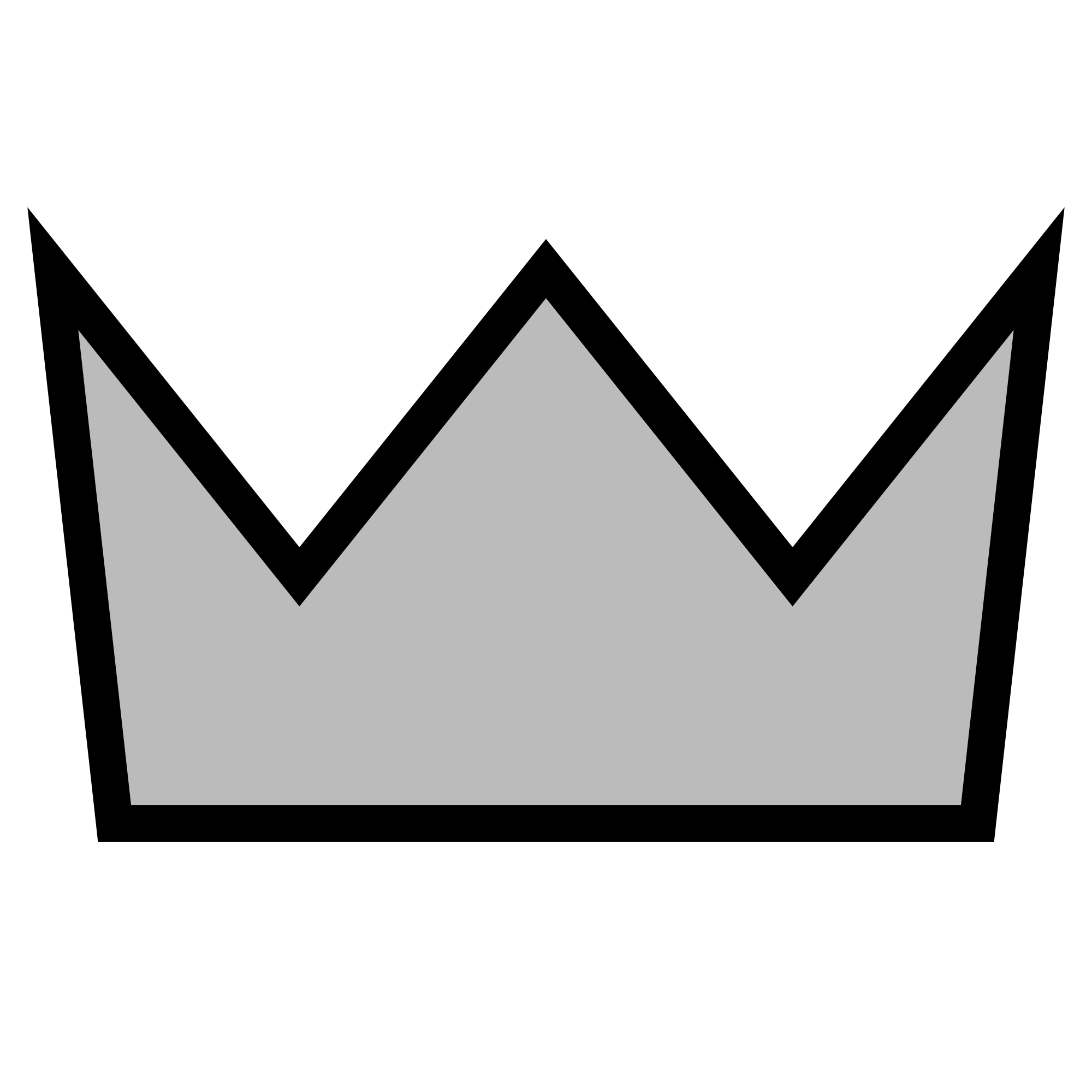 ‹#›
Solution ( Periodic Counter Update)
Vars Reg                 Descriptors Reg
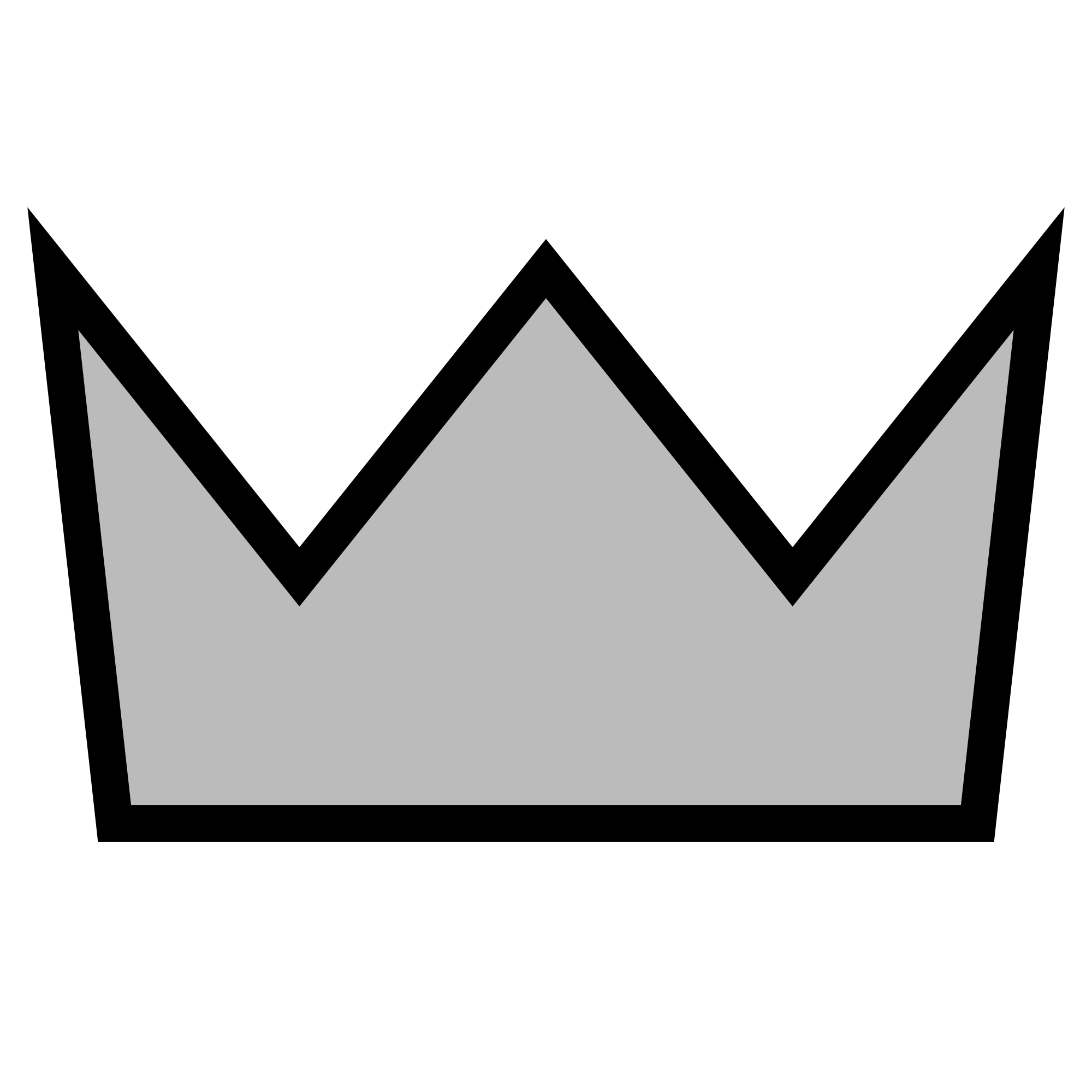 ‹#›
Solution (Join)
Vars Reg                 Descriptors Reg
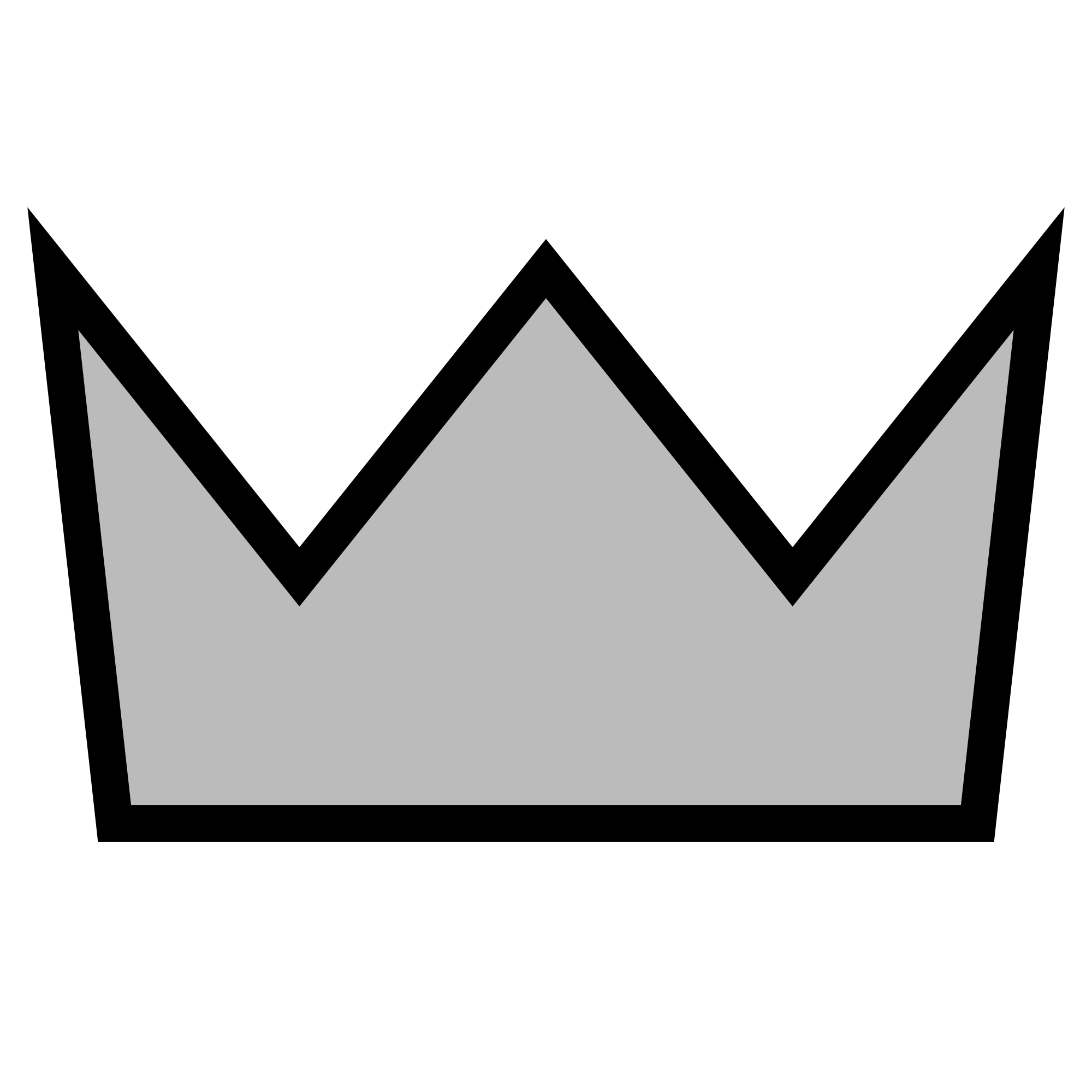 ‹#›
Solution (Non - Leader Failure)
Vars Reg                 Descriptors Reg
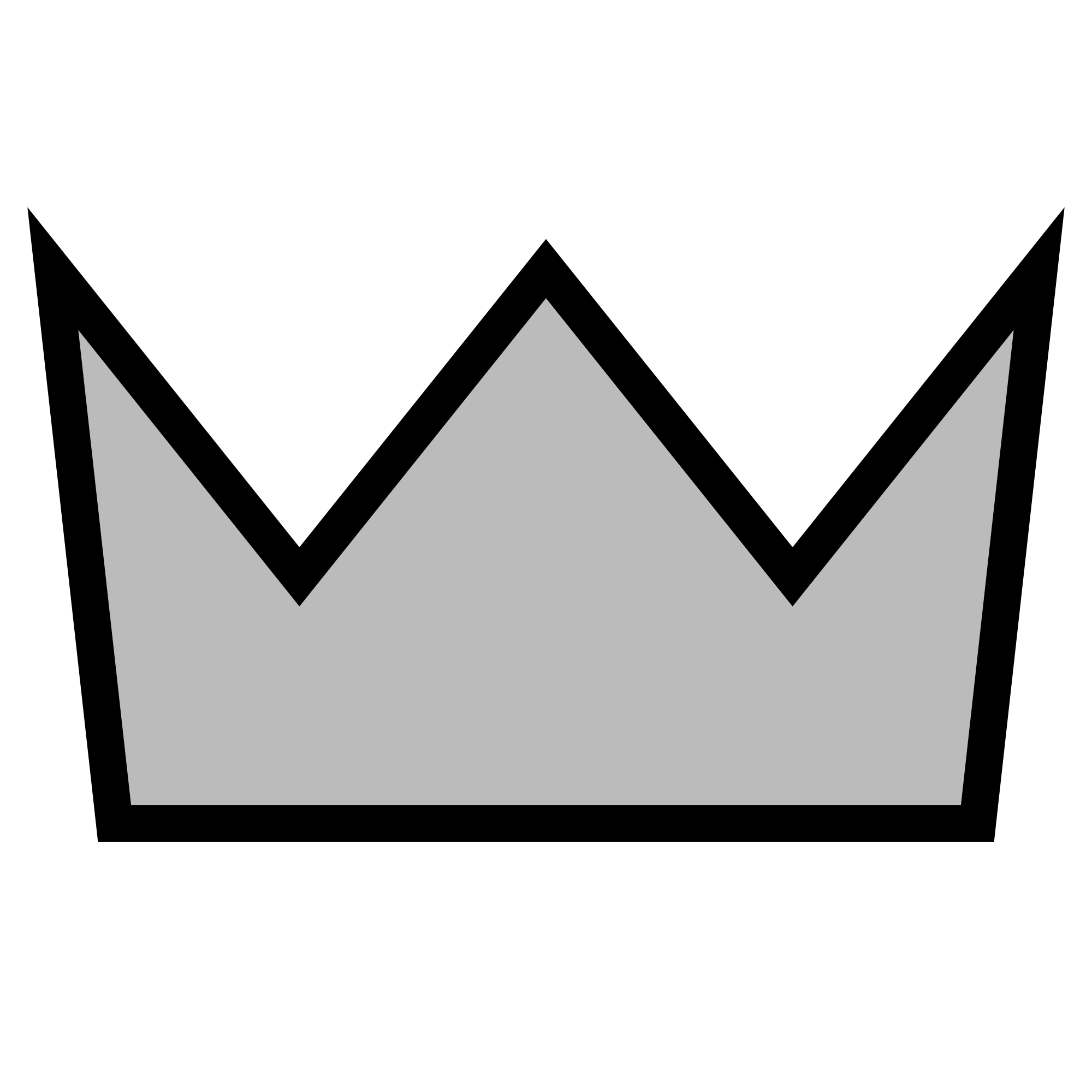 ‹#›
Solution (Non - Leader Failure)
Vars Reg                 Descriptors Reg
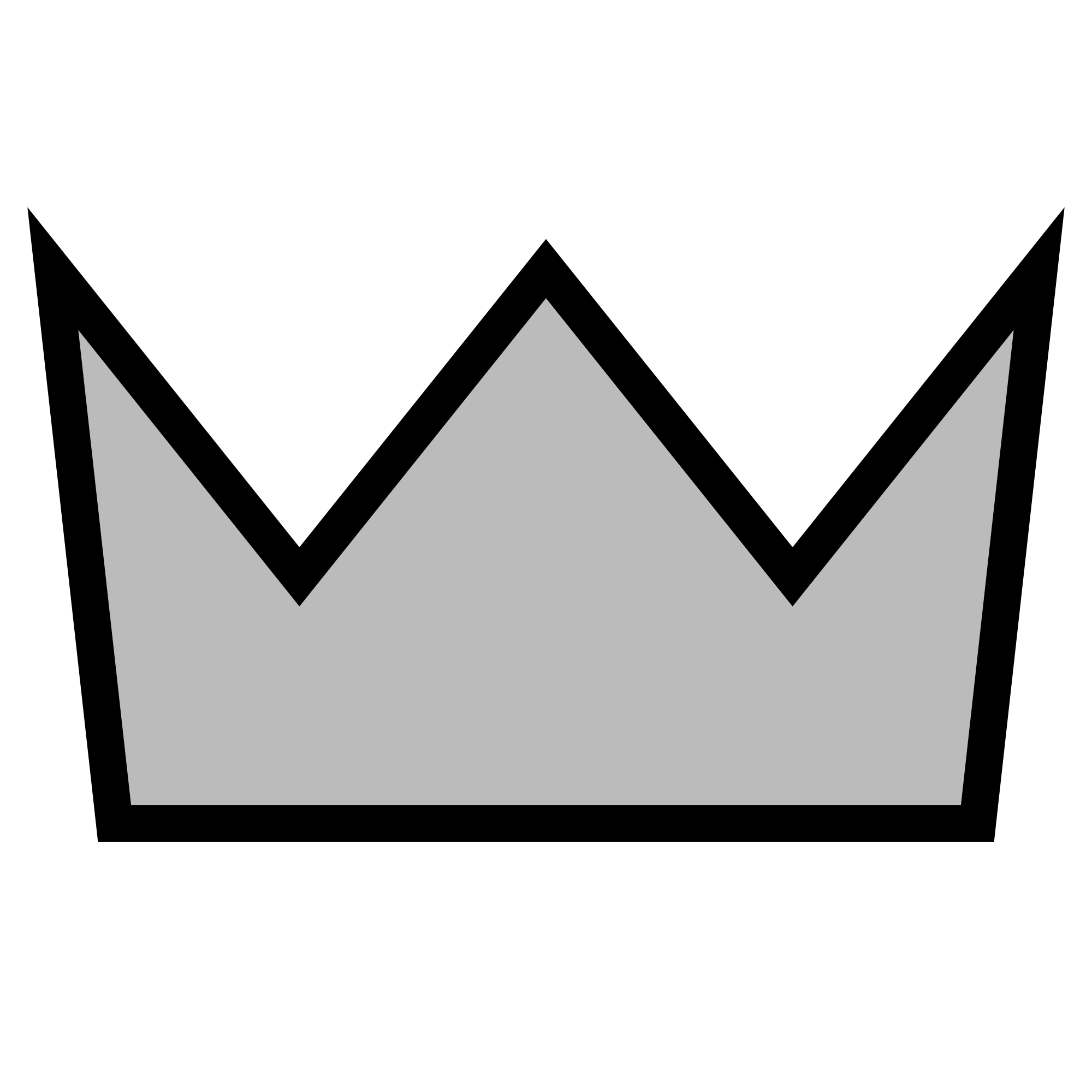 ‹#›
Solution (Non - Leader Failure)
Vars Reg                 Descriptors Reg
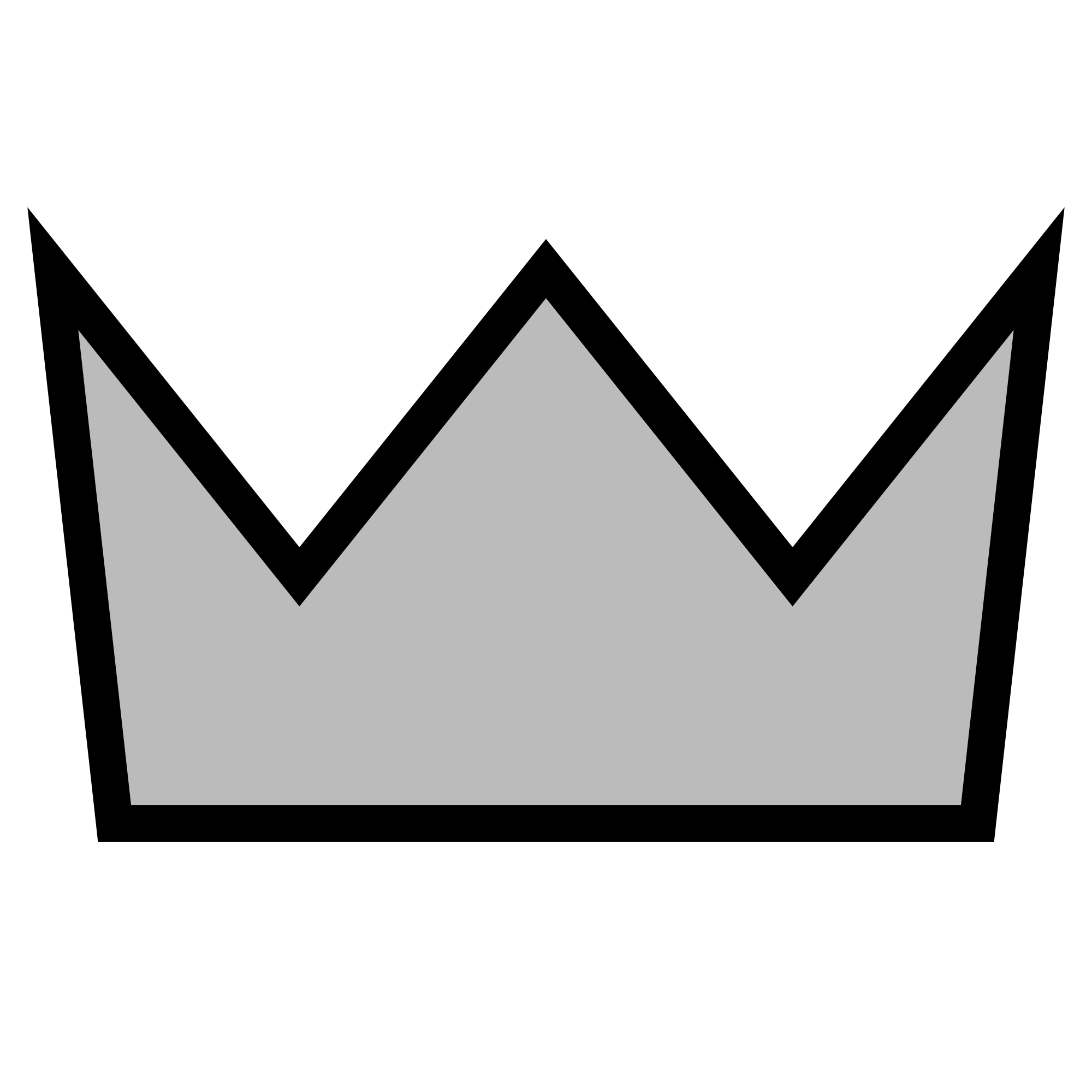 ‹#›
Solution (Non - Leader Failure)
Vars Reg                 Descriptors Reg
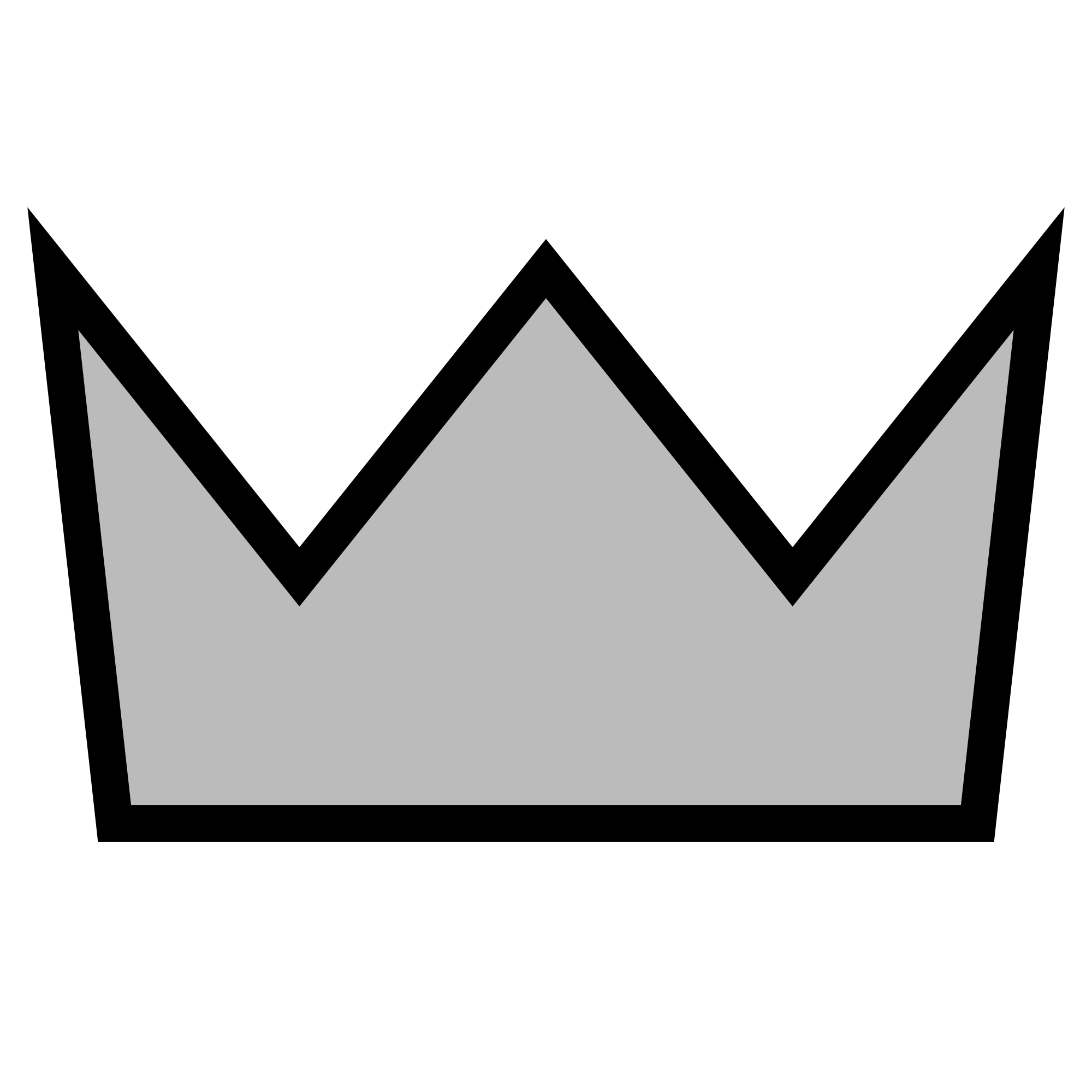 ‹#›
Solution (Leader Failure)
Vars Reg                 Descriptors Reg
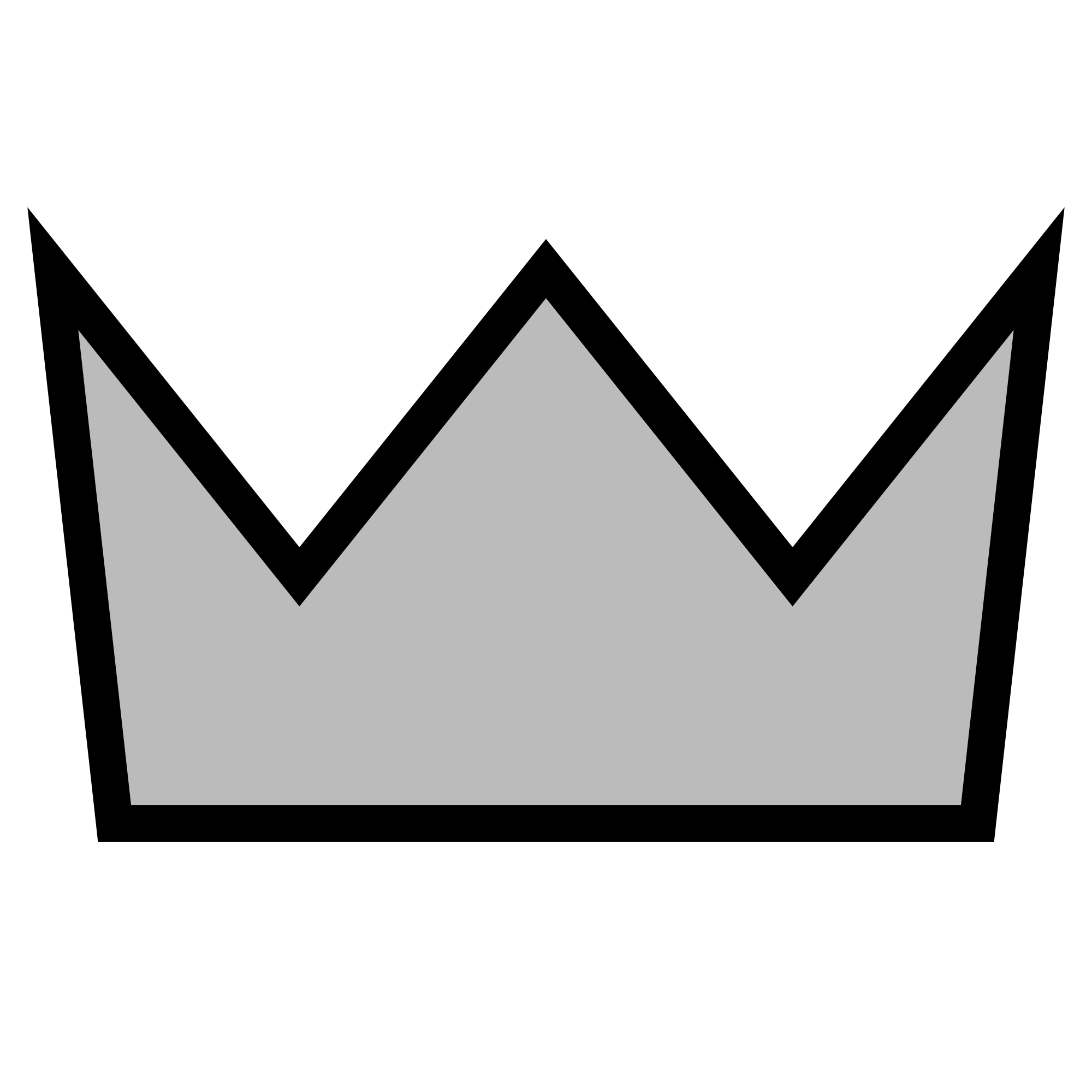 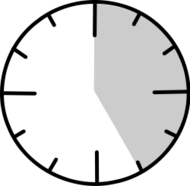 3.5 Sec left
Leader Process P0
‹#›
Solution (Leader Failure)
Vars Reg                 Descriptors Reg
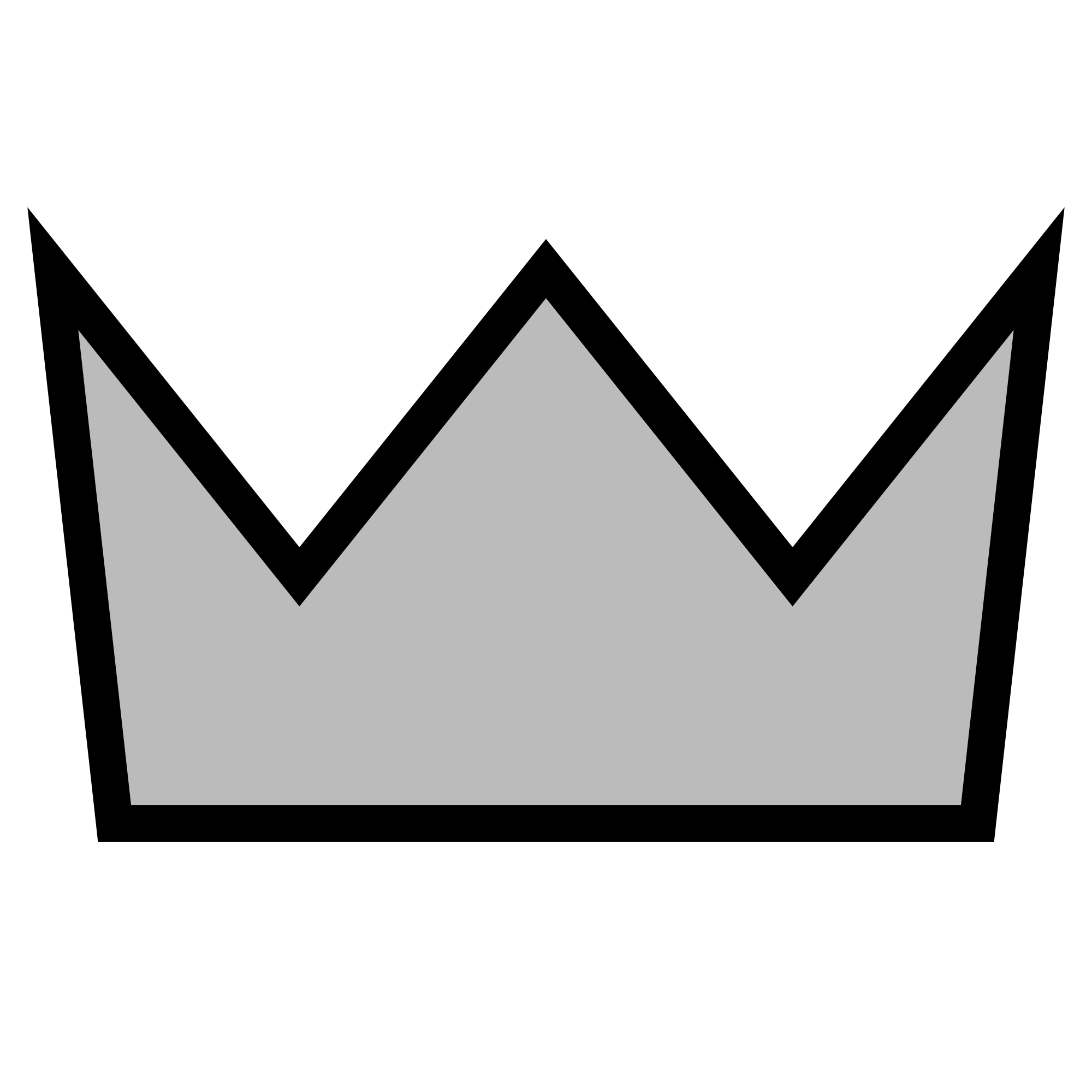 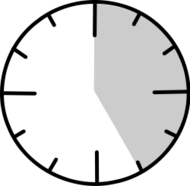 3.5 Sec left
Leader Process P0
‹#›
Solution (Leader Failure)
Vars Reg                 Descriptors Reg
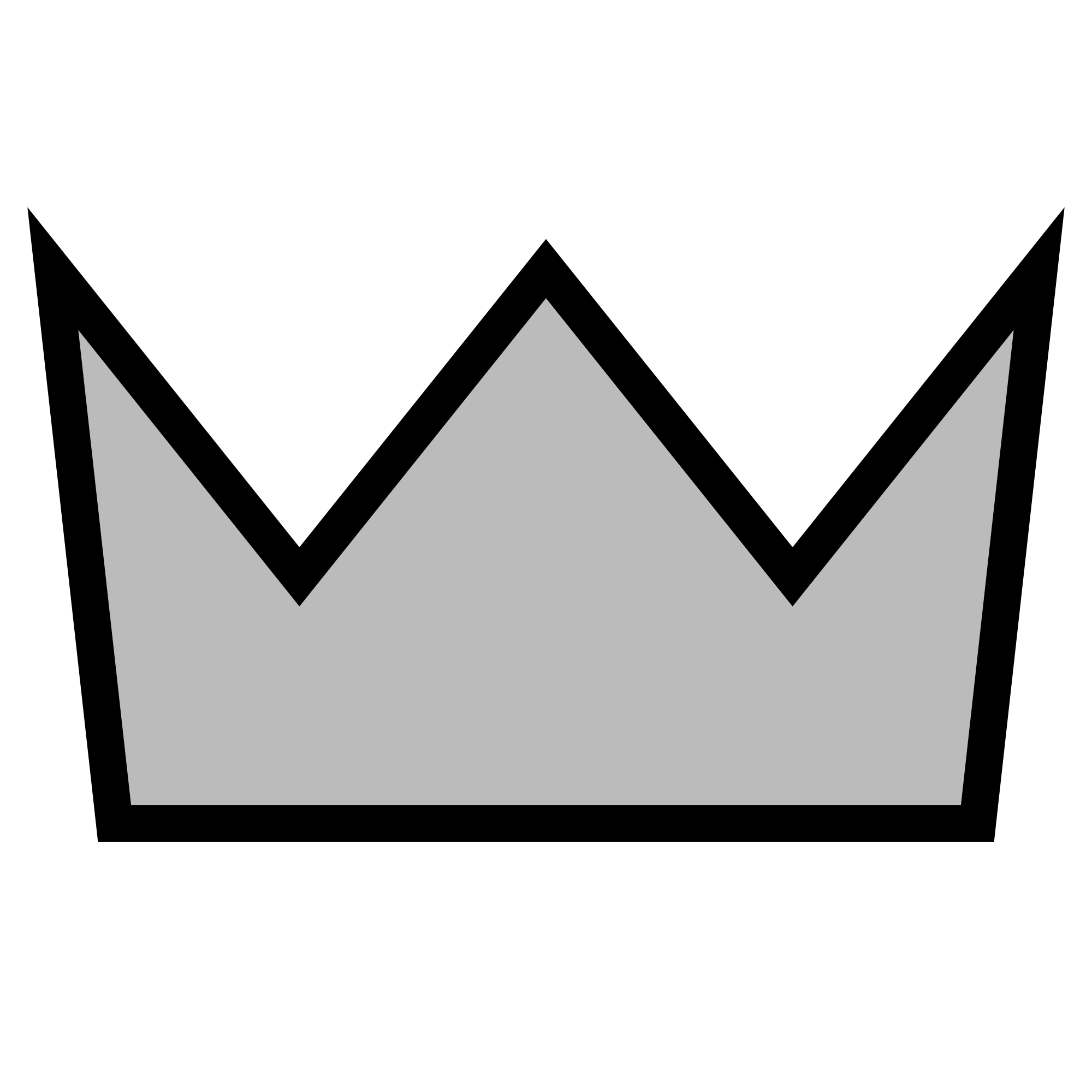 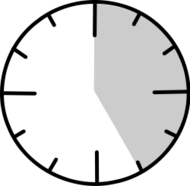 1.5 Sec left
Leader Process P0
‹#›
Solution (Leader Failure)
Vars Reg                 Descriptors Reg
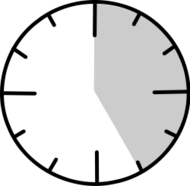 lease expired
Leader Process: No Leader
‹#›
Solution (Leader Failure)
Vars Reg                 Descriptors Reg
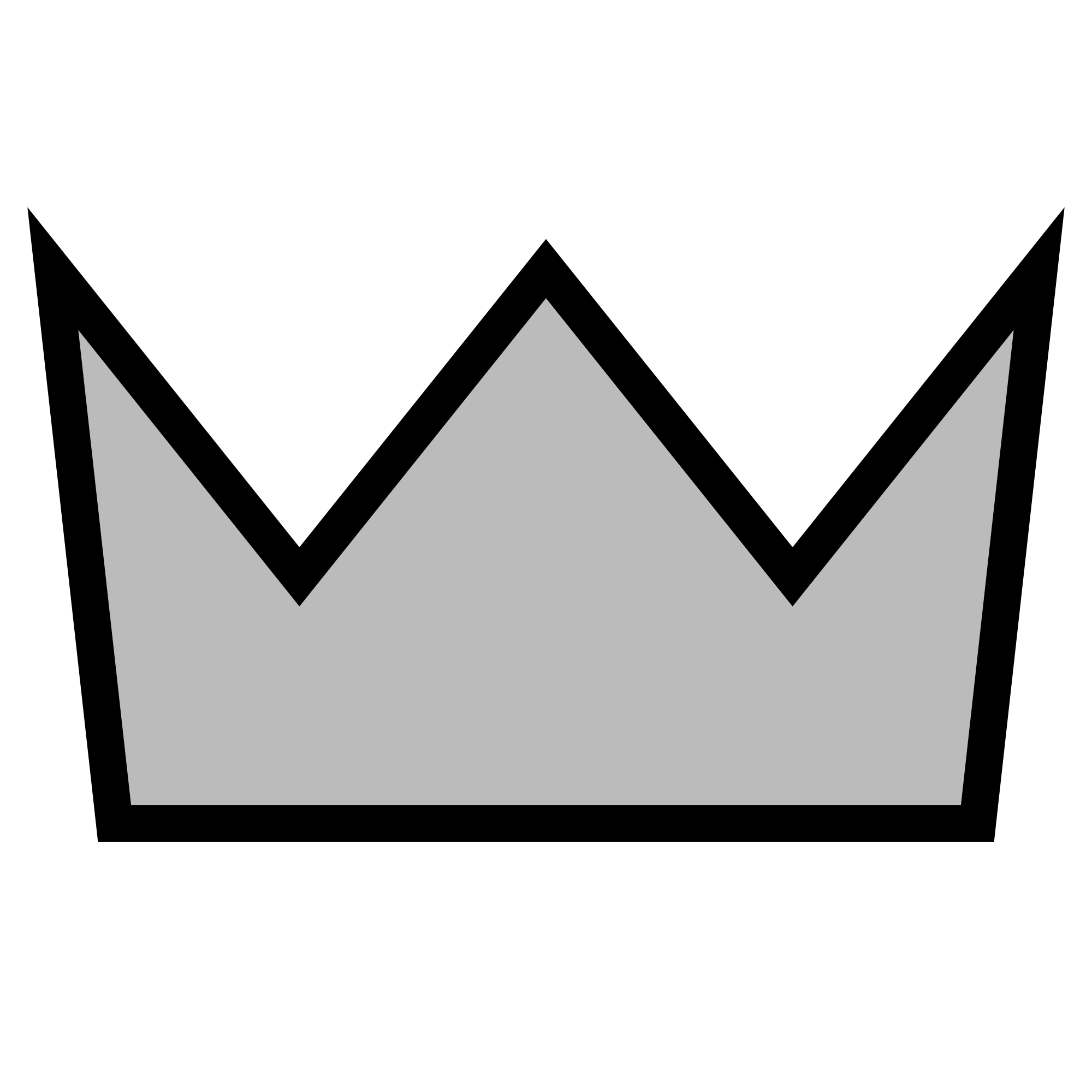 Leader Process P2
‹#›
Solution (Re-Join)
Vars Reg                 Descriptors Reg
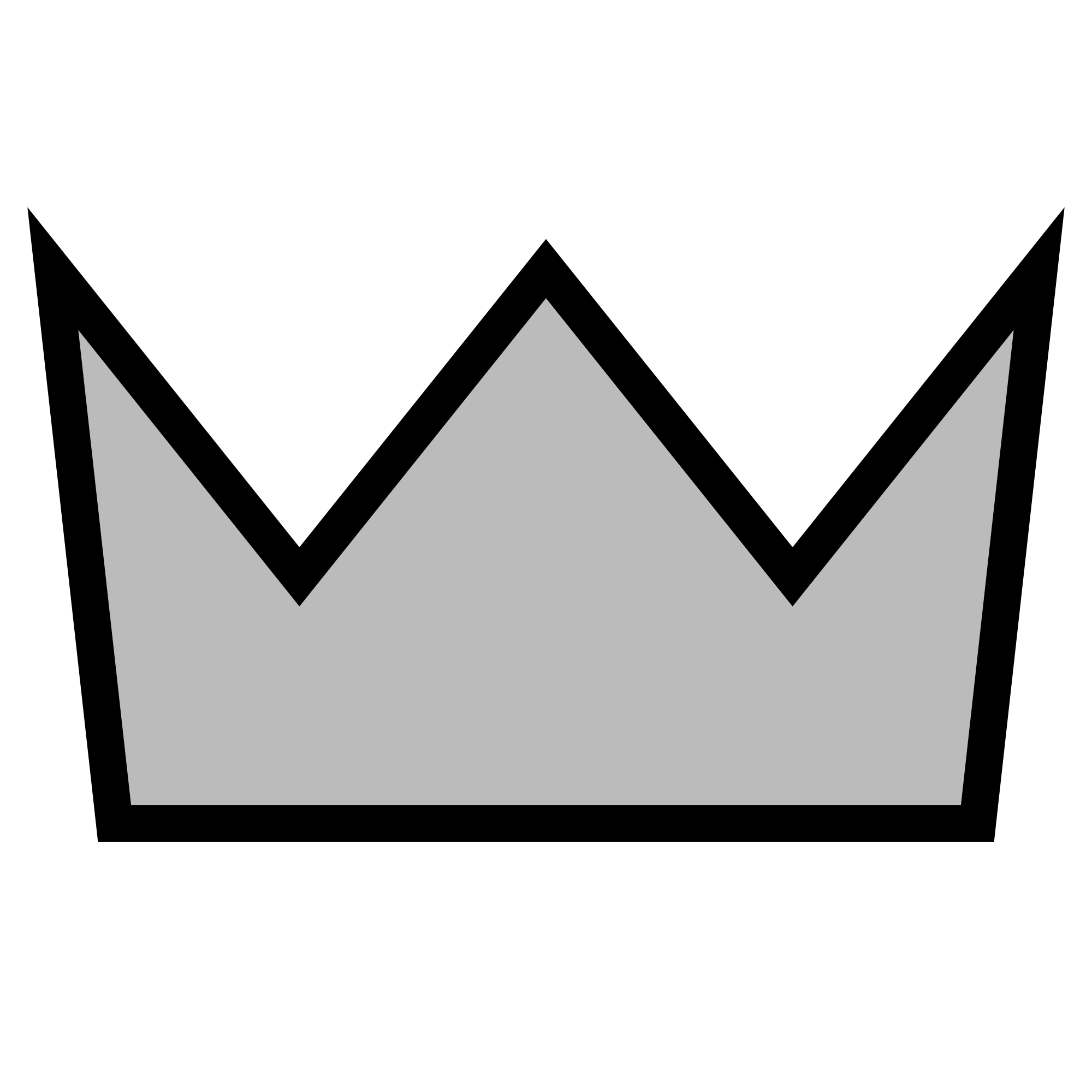 ‹#›
Transaction Isolation
Two groups of processes
Group A 
Process that only update their counters
Majority of the processes
Group B
Leader Process
Process contending to become leader
New Processes
Relatively very few processes
No Serialization Needed
Serialize All Transactions
‹#›
How Transactions are Isolated
Group A ( No Serialization Required)
Group B ( Serialization Required)
Vars Register
Vars Register
‹#›
Experiments
NewSQL Setup	
6 Node MySQL Cluster  
6-core AMD Opteron 2.6 GHz, 32GB RAM
ZooKeeper Setup
3 Node Quorum  
6-core AMD Opteron 2.6 GHz, 32GB RAM
Clients 
12-core Intel Xeon 2.8 GHz, 40 GB RAM
Network
1 Gbit Switch, 0.2 ms pings
‹#›
Experiments
Start N processes
Kill Leader, and start a new process
Measure time taken to elect new leader
Go to 2.
‹#›
Evaluation ( Fail over time )
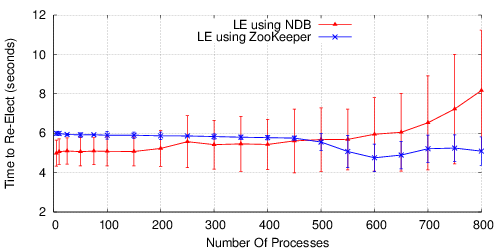 ‹#›
Evaluation ( Counter update duration )
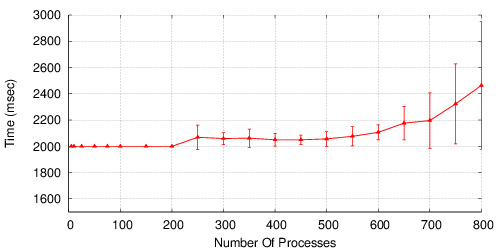 ‹#›
Recent Related Work
Microsoft’s Project Orleans: Distributed Virtual Actors for Programmability and Scalability. 
Uses Azure Table service for Membership Mgm
http://research.microsoft.com/en-US/people/philbe/disckeyotephilbefinal.pdf
Beast Master: Coordination Server built on top of FoundationDB
Status: Under Development
https://news.ycombinator.com/item?id=6366665
‹#›
Questions
‹#›
LE Properties
Integrity: there should never be more than one leader in the system. 
Termination: a correct process eventually becomes a leader.
Termination: all invocations of the primitive getLeader() invoked by a correct process should return the leader’s id
‹#›
Integrity
there should never be more than one leader in the system.
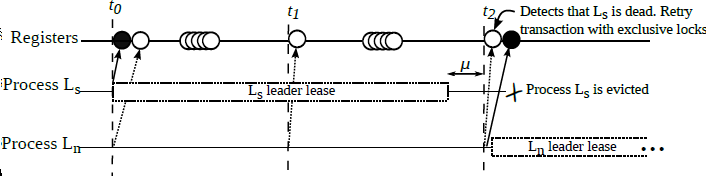 ‹#›
MySQL Cluster Sample HA Setup
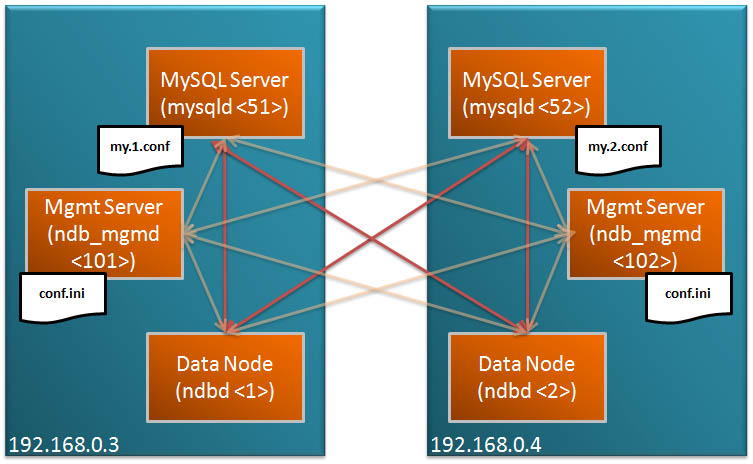 ‹#›